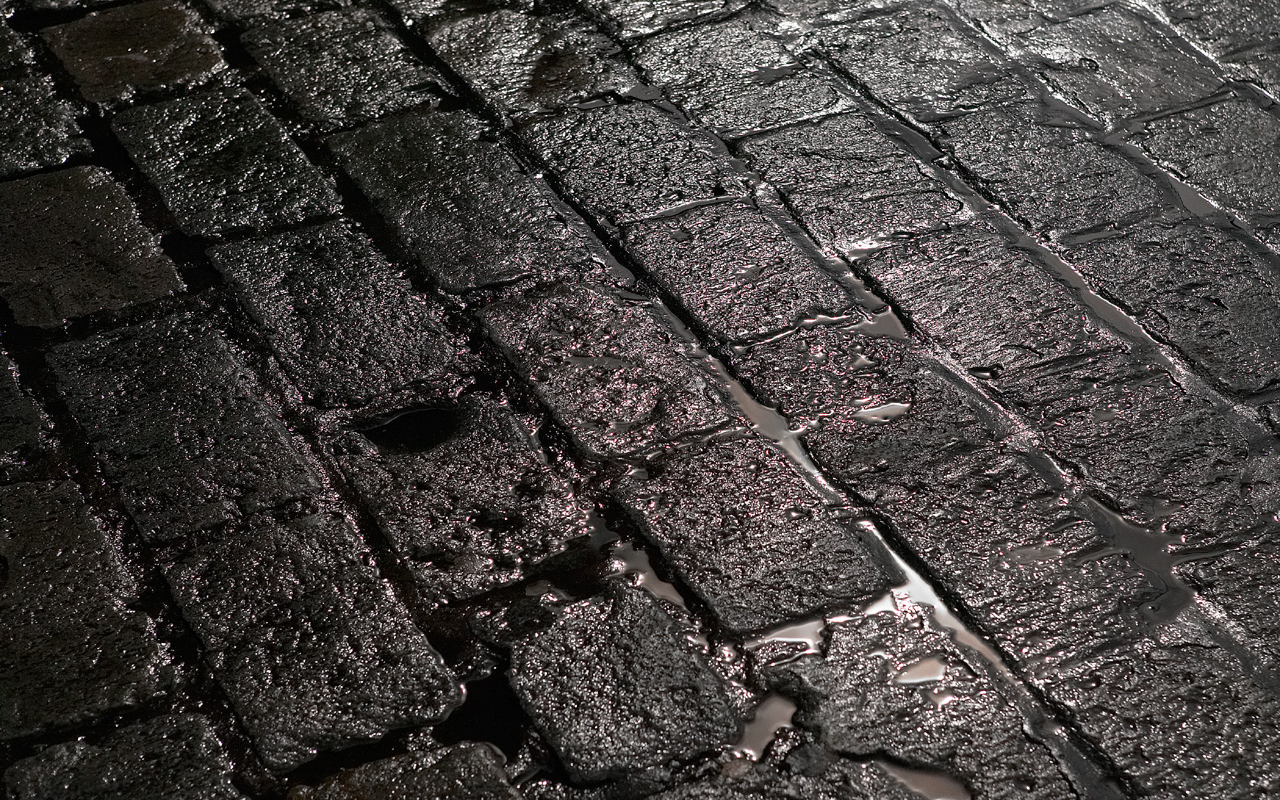 Vzdělávací oblast: Jazyk a jazyková komunikaceVyučovací předmět: Český jazyk a literaturaRočník: 9. ročník Anotace: Josef Škvoreckýživotopis Josefa Škvoreckého a Zdeny Salivarové, exilové nakladatelství '68 Publishers, charakteristika románů Zbabělci, Honzlová
Podpora vzdělávání v ZŠ ŽidlochoviceAutor materiálu: Mgr. Petra KarpíškováVytvořeno: leden 2012
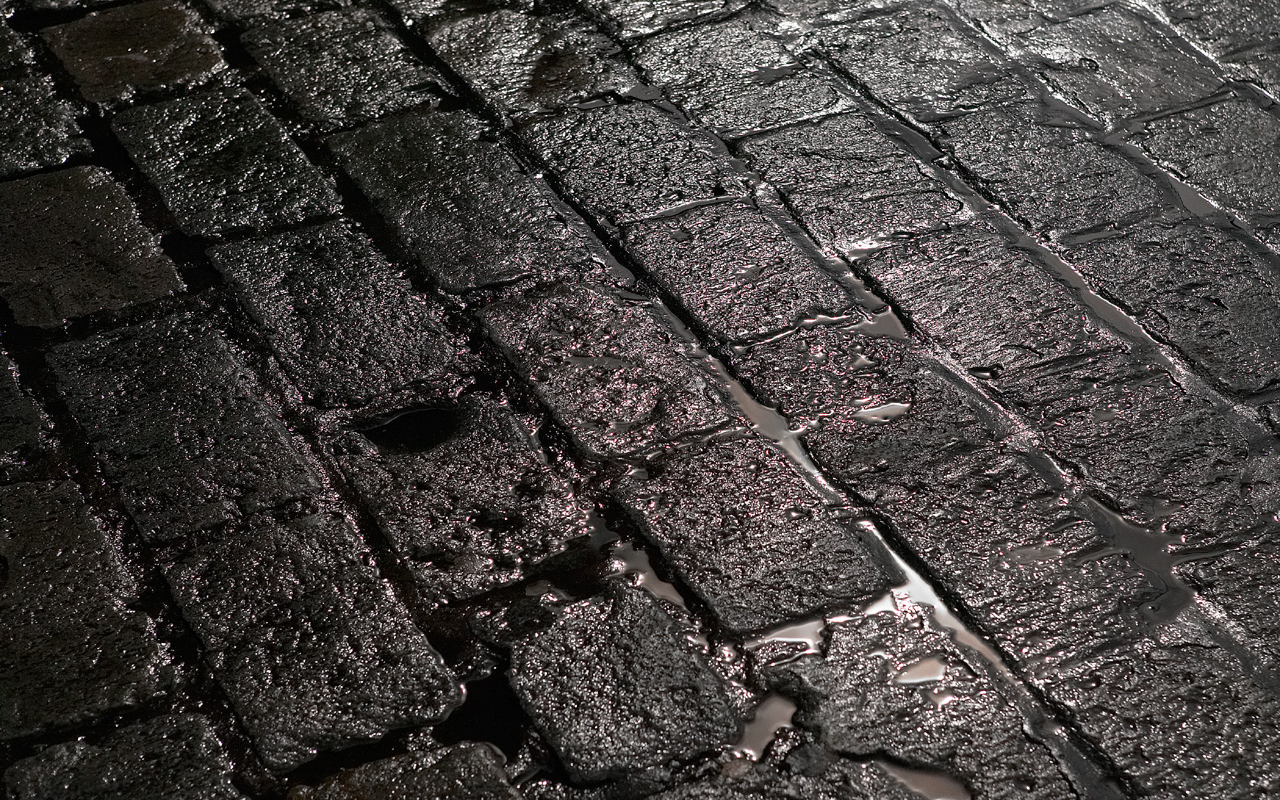 Josef Škvorecký
a
Zdena Salivarová
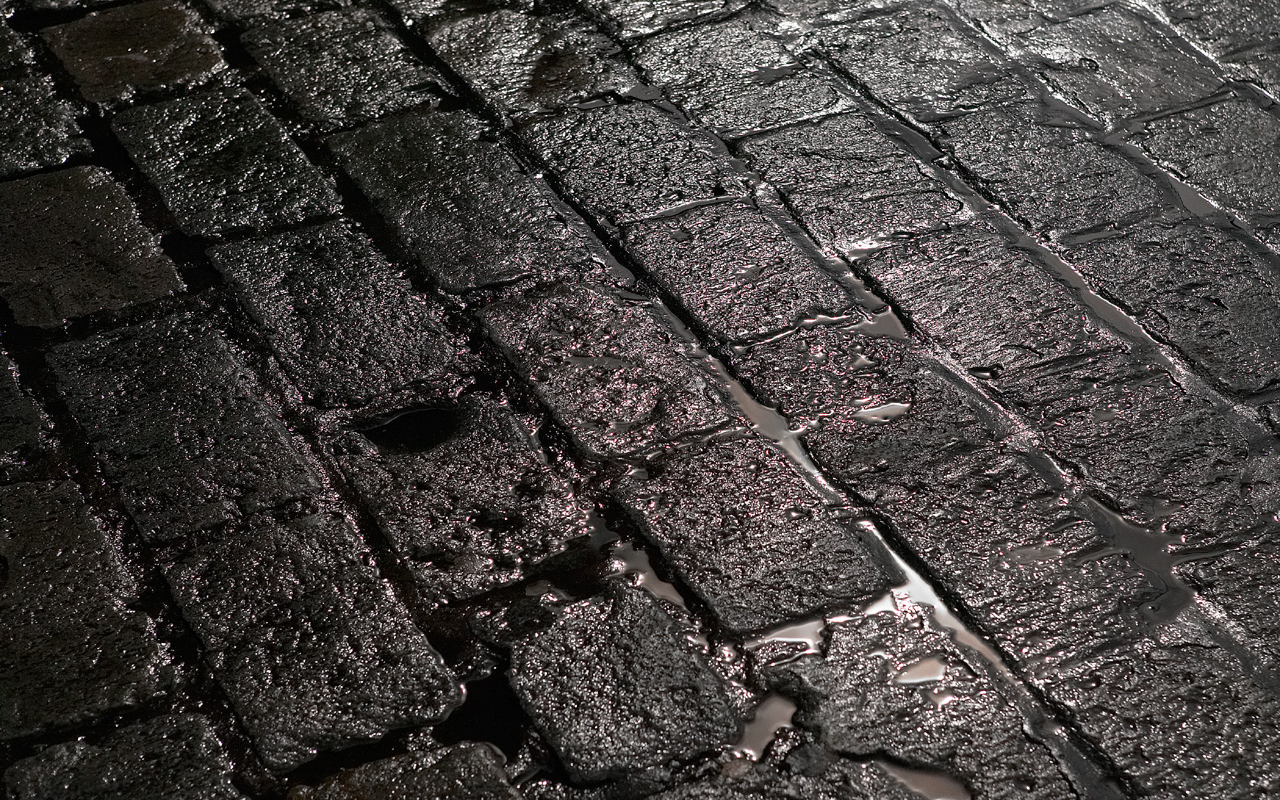 Josef Škvorecký  (*1924 Náchod – †2012)
Zdena Salivarová (*1933 Praha)
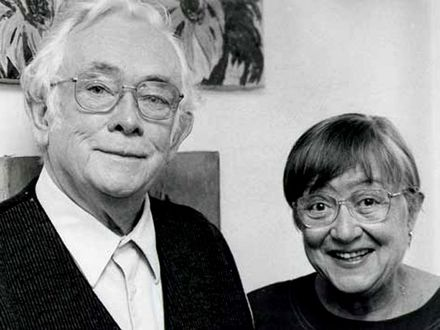 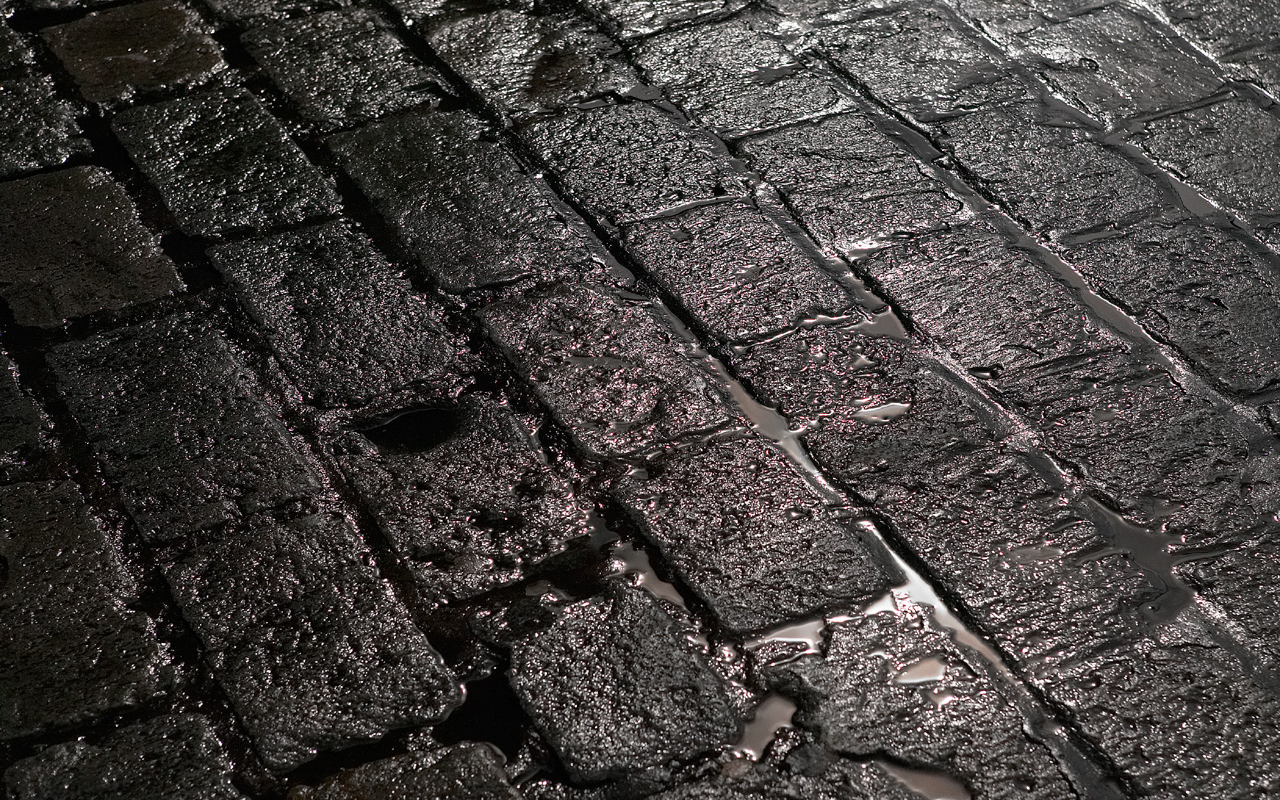 po maturitě na gymnáziu byl totálně nasazen 
	v továrně
studoval na UK filozofii a angličtinu
od studií se věnoval jazzu
1969 - odešel se svou ženou spisovatelkou Zdenou Salivarovou do Kanady
Zdena Salivarová iniciovala založení českého exilového nakladatelství '68 Publishers
v Torontu Škvorecký přednášel na univerzitě
1978 – zbaveni československého občanství
byl vyznamenán Řádem bílého lva a získal Státní cenu za literaturu
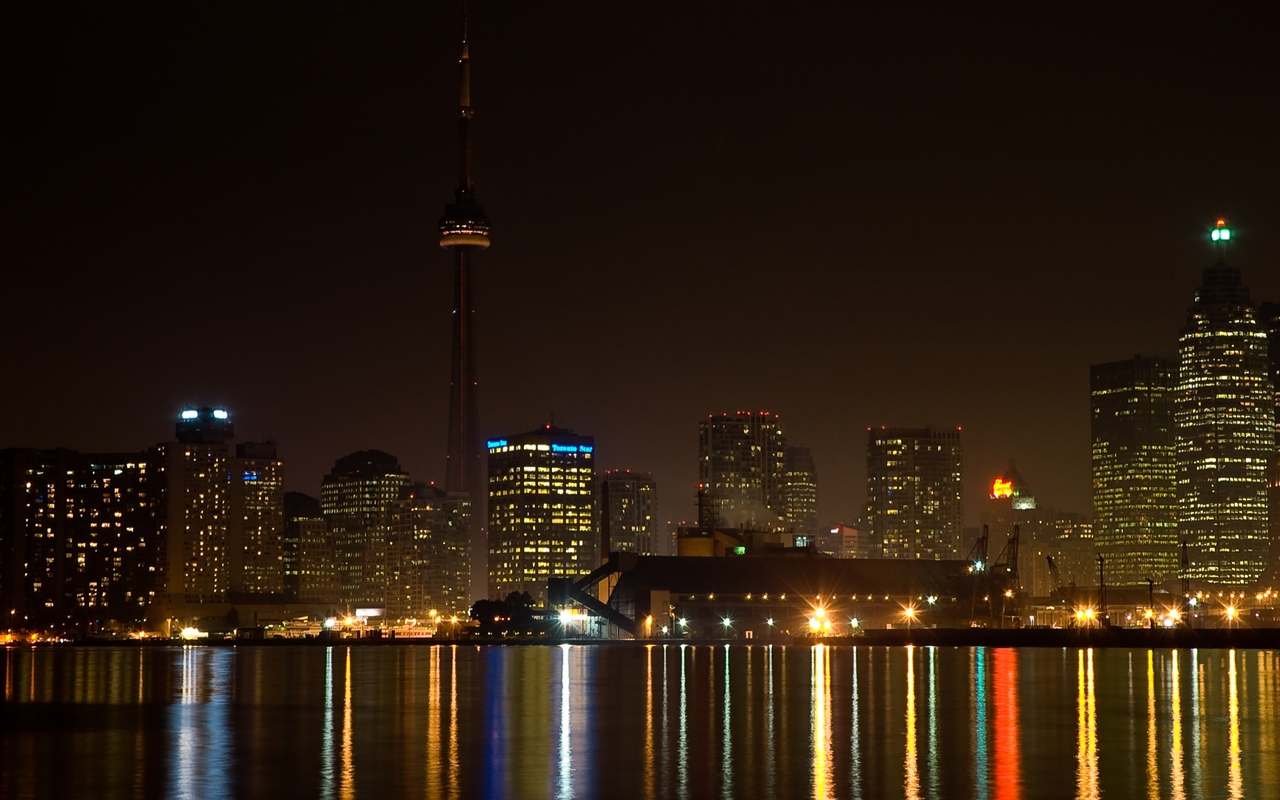 '68 Publishers
české exilové nakladatelství 
založené Zdenou Salivarovou-Škvoreckou v roce 1971 v kanadském Torontu
Nápady čtenáře detektivek (1965) Prima sezona (1975) Příběh inženýra lidských duší (1977) Samožerbuch  (1977) Tankový prapor (1971)Zbabělci (1958)
1949 – vznik románu
Období: konec  2. světové války 
Kostelec (Náchod)
Děj se odehrává od  4. - 11. května 1945 
Hlavní (anti)hrdina –
	Danny Smiřický
     (= Josef Škvorecký)
Ich- forma
Mluva tehdejší 
	mládeže
jazz
Zbabělci
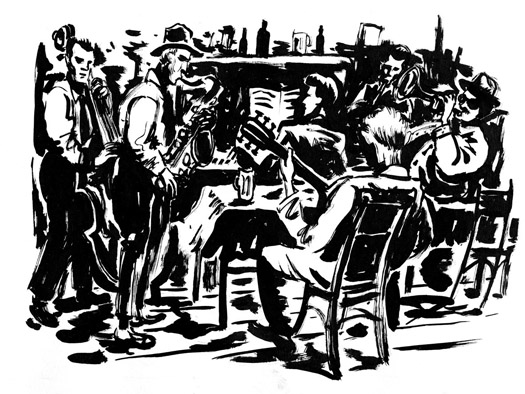 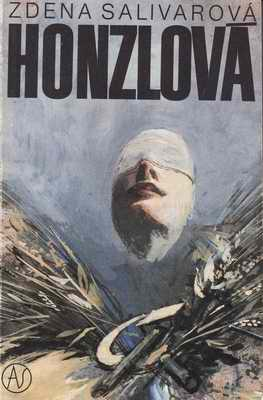 Román z doby totality.
Vznikl v roce 1972.
Jana Honzlová je členkou souboru Sedmikrása. 
Má problémy, protože není v komunistické straně
Setká se se svým přítelem Krůnou, který je katolickým knězem. Ten ji utěšuje. 
Jana se rozhodne, že zjistí důvod, proč nemohla jet do Finska. 
Navštíví ministerstvo.
Zjistí skutečné důvody: otec emigroval  do Ameriky, bratr Ivo je v Jáchymově, bratr Pavel u PTP.
Malý Janin bratr Hugo zemře, zřítí se na něho pavlač.
Použité zdroje
Josef Škvorecký. In Wikipedia : the free encyclopedia [online]. St. Petersburg (Florida) : Wikipedia Foundation, 1.6.2005, last modified on 5.1.2012 [cit. 2012-01-05]. Dostupné z WWW: <http://cs.wikipedia.org/wiki/Josef_Škvorecký>.
SALIVAROVÁ, Zdena. Honzlová. Praha: Art-servis , 1990, 254 s. 
ŠKVORECKÝ, Josef. Zbabělci. Praha: Československý spisovatel, 1964, 360 s. 
Obrázky [cit. 5. 1. 2012]
http://www.desktopnexus.com/dl/inline/23209/1280x800/0D0T4552-1280.jpg?nocache=127304 http://www.desktopnexus.com/dl/inline/515978/1280x800/Colorful_books.jpg?nocache=856399 http://www.denikreferendum.cz/assets/pictures/13854/hp_main/uid_c1b64d60bdea3316287fe9e4b8817f171325610055200_width_700_play_0_pos_3_gs_0.jpg?1325677376
http://www.e-trafika.cz/fotky6478/fotos/_vyr_7996knihy_271.jpg
http://www.desktopnexus.com/dl/inline/345534/1280x800/Toronto-Skyline.jpg?nocache=410295
http://www.stupnesedy.cz/files/gimgs/21_dvojst02.jpg